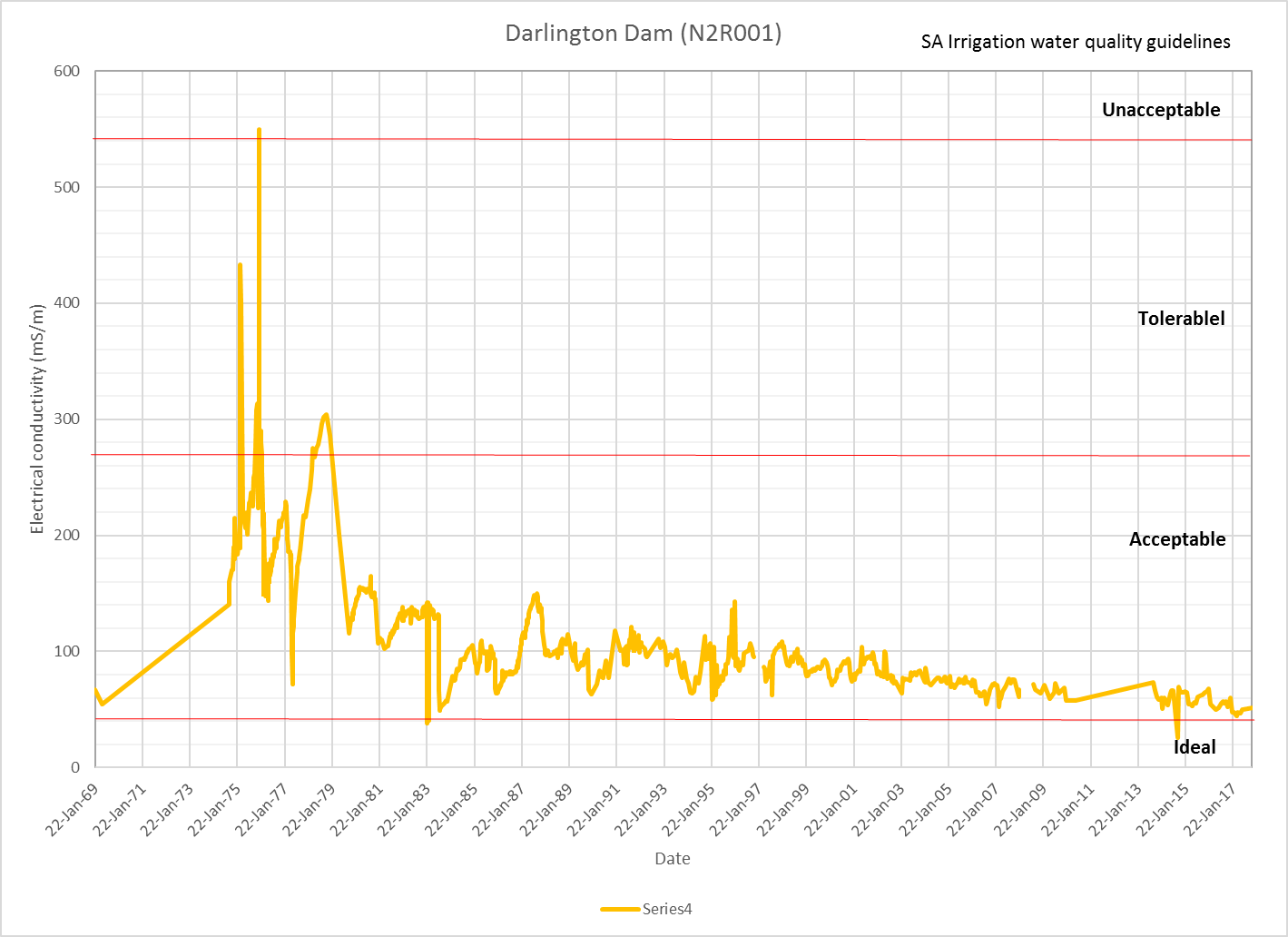 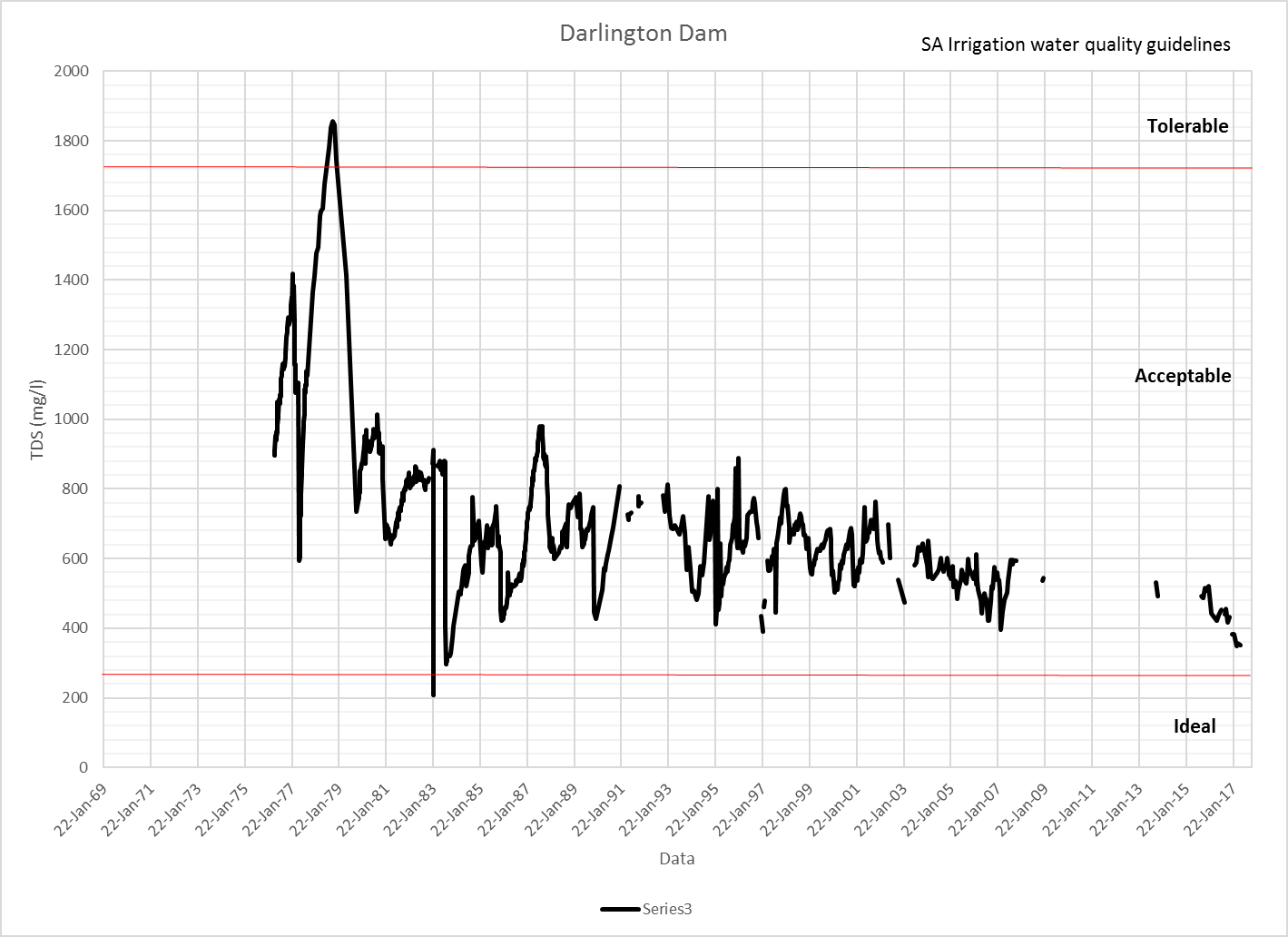 Great Fish River salinity
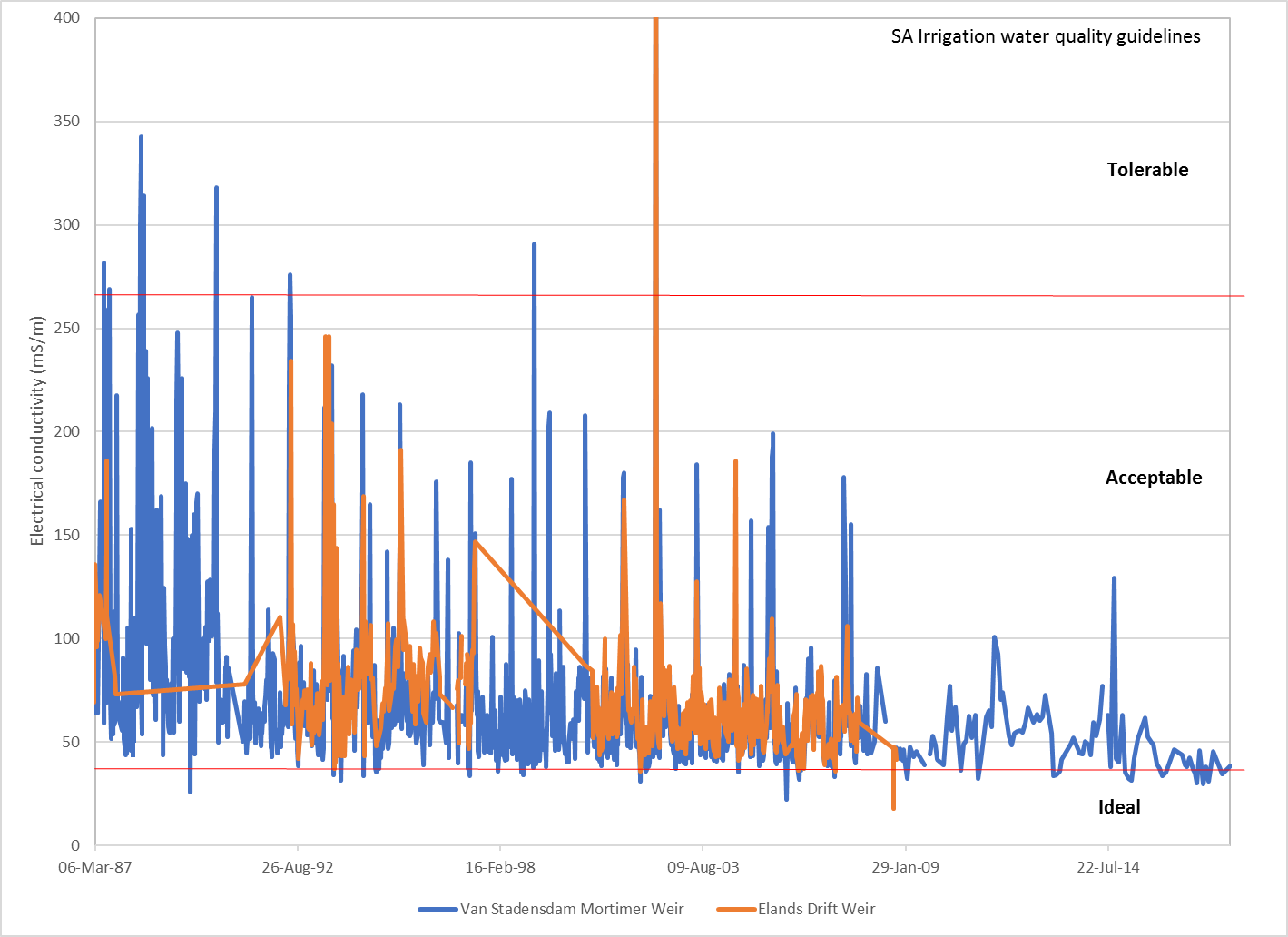 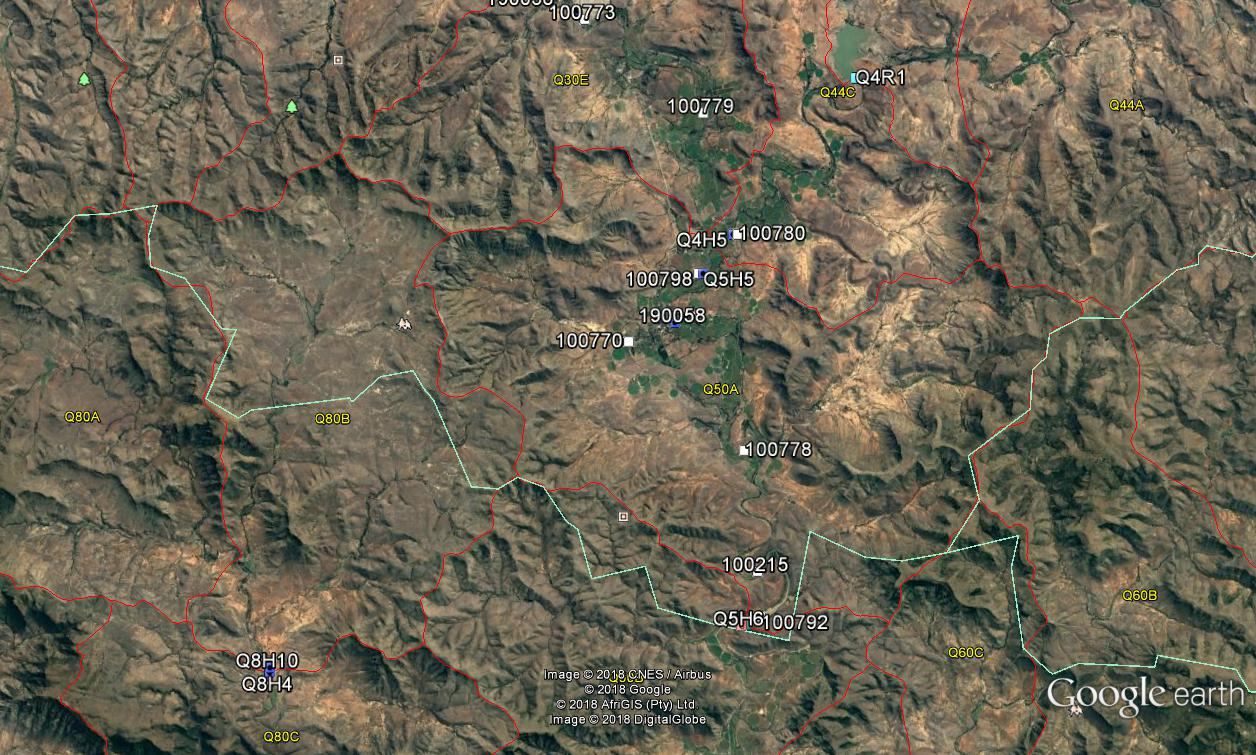 Lake Arthur
van Stadensdam Mortimer Weir
Elands Drift Dam